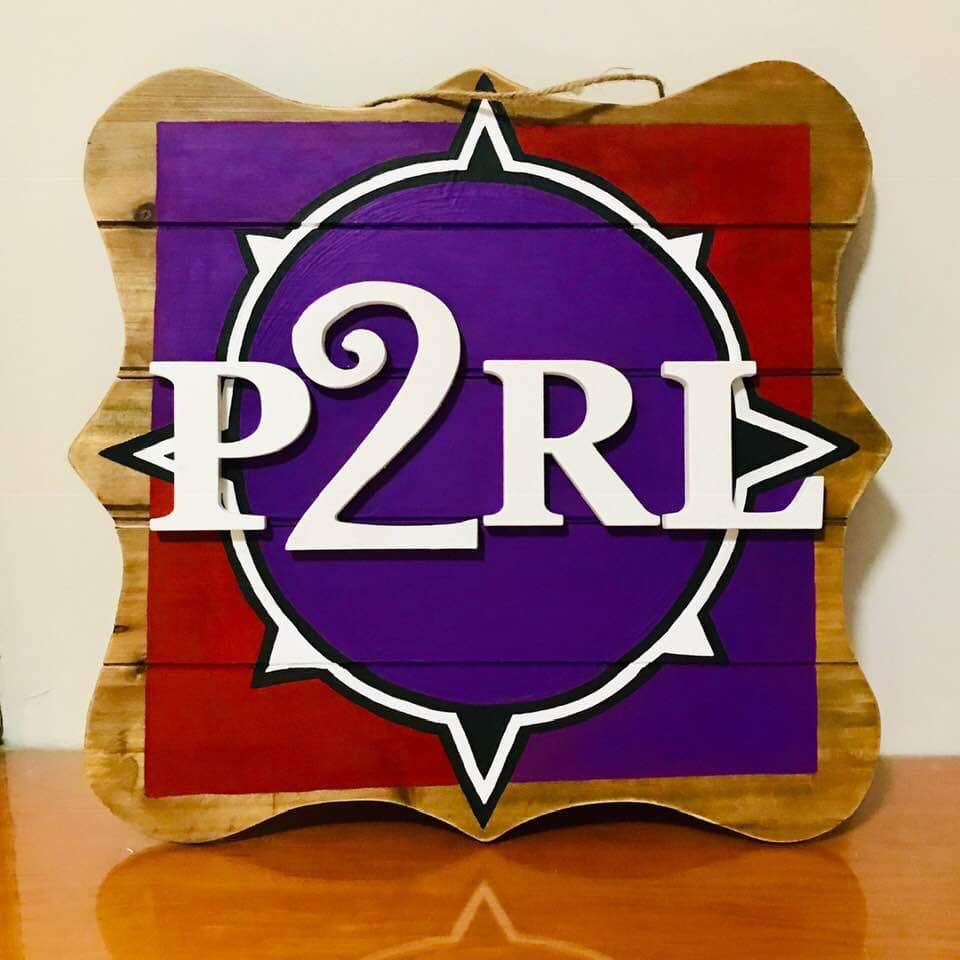 Pathways 2 Restorative Leadership WITH Restorative Conversations
Kevin Jones, MS
Licensed Trainer, Coach, Continuing Education Instructor, Lecturer
IIRP
Check in Circle: Let’s Get To Know Each Other
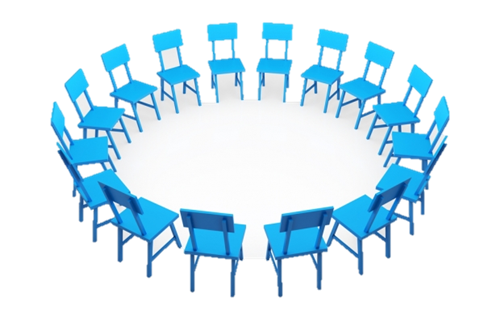 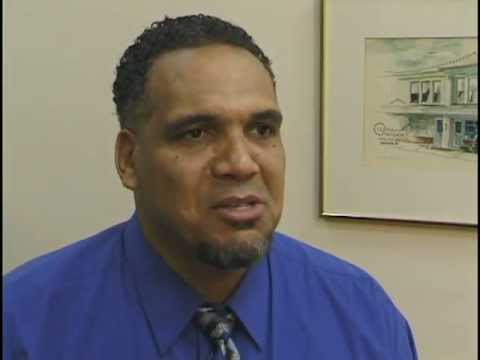 Steve Korr-Continuing Education Instructor

Restorative Practice as Leadership Model
Outcome Goals
By the end of the session participants’ will be able to:
Provided strategies to utilize intentional, explicit restorative practices to positively impact their current practices.
Reflect on how restorative practices may impact participants’ professional and personal lives.
Reflections
“He who thinks he leads and has no one following him is only taking a walk.” Anonymous 
“There are many reasons for failure, but no excuses.”                               Anonymous
“If your actions inspire others to dream more, learn more, do more, and become more, you are a leader.”                                                                             John Quincy Adams
“The key to successful leadership is influence, not authority.” 				Ken Blanchard
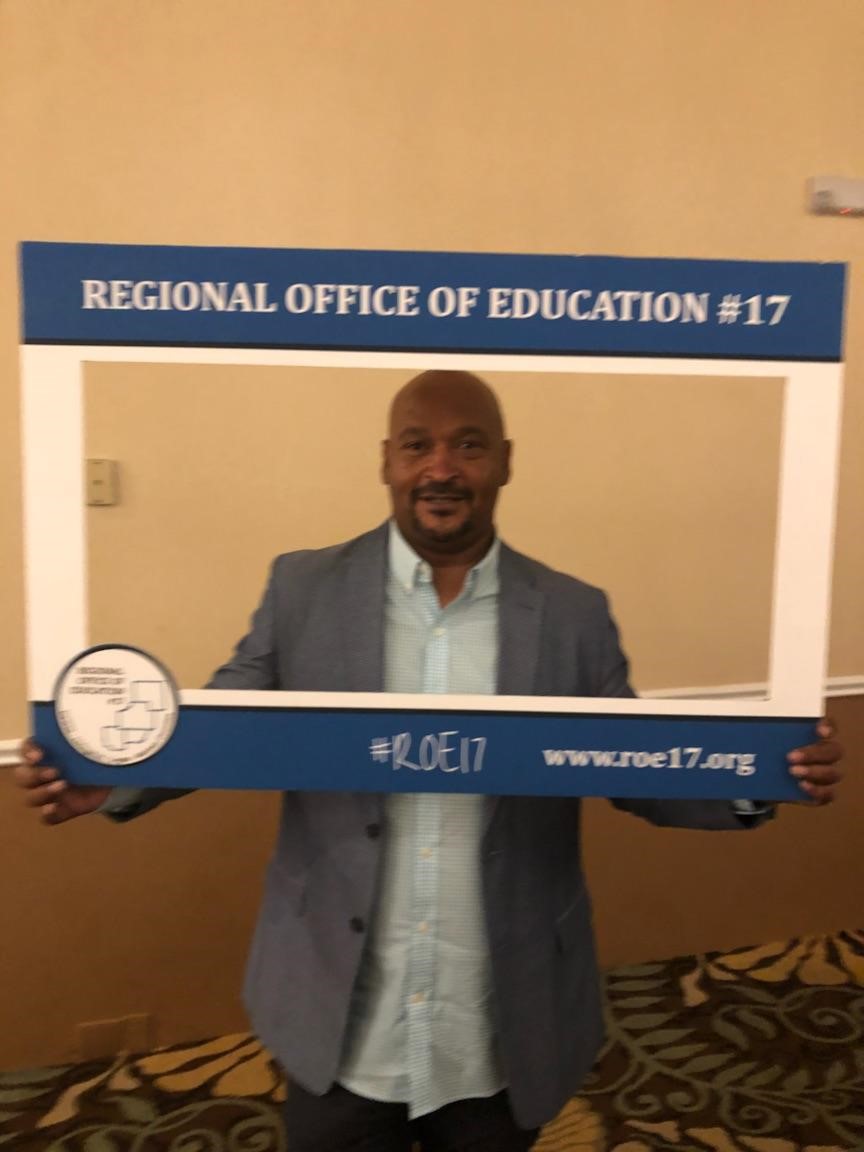 My Restorative Journey
The Restorative Continuum in Real Time
Impact of My Intentional and Explicit Restorative Journey
Director of Restorative Practice Leadership Team-Regional Office of Education
Trainer, Coach, Continuing Education Instructor, Adjunct Professor-IIRP
Founded Pathways 2 Restorative Leaderships
Developed and Coach 27 Restorative Leadership Teams within My Region
Impactful Restorative Work WITH My Community
Increased Self-Reflection
Integrating Explicit Restorative Practices into Everyday Life
Social Discipline Window
Fair Process
Psychology of Affect
Restorative Practice Continuum
Activity:Definition of Restorative Leadership
Write Your Personal Definition of Restorative Leadership
Letter of Commitment
Restorative Leadership Goals
Checkout Circle
What Surprised you?
What did you Learn?
What was your take away?
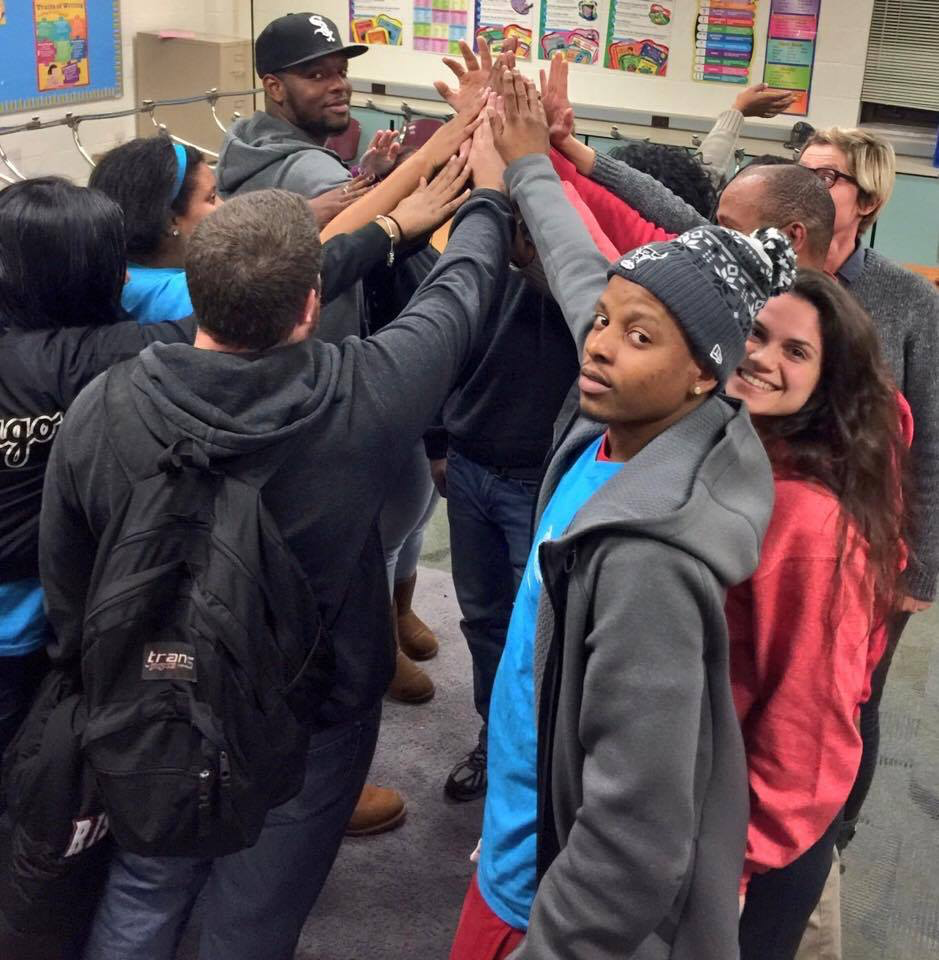 Thank You!
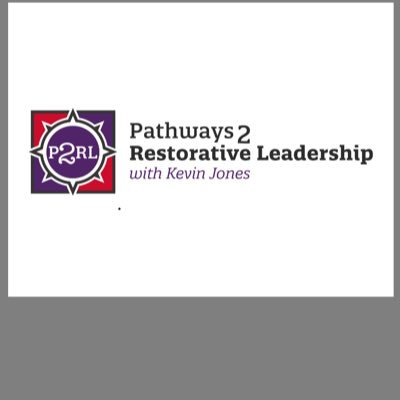